ELABORACION DE INFORMES Y SEGUIMIENTO A CONDICIONANTES DE LA RESOLUCION DE LA MIA DE LA OBRA CAMINO VIEJO (EJE CENTRAL) 1ª ETAPA, EN LA CIUDAD DE SAN FRANCISCO DEL RINCON, GTO.
PRESUPUESTO DE LA OBRA con IVA : $ 112,500.00
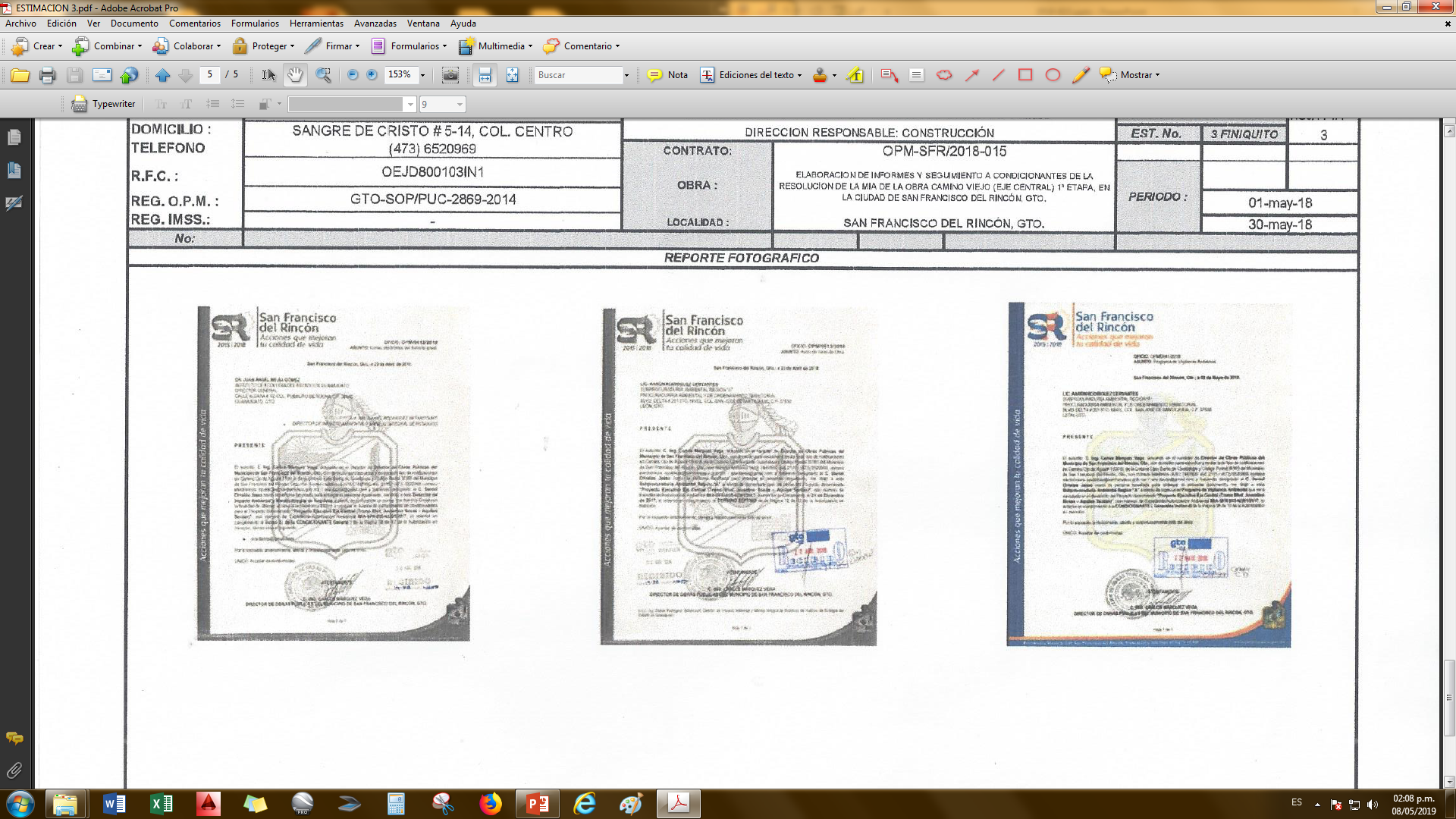 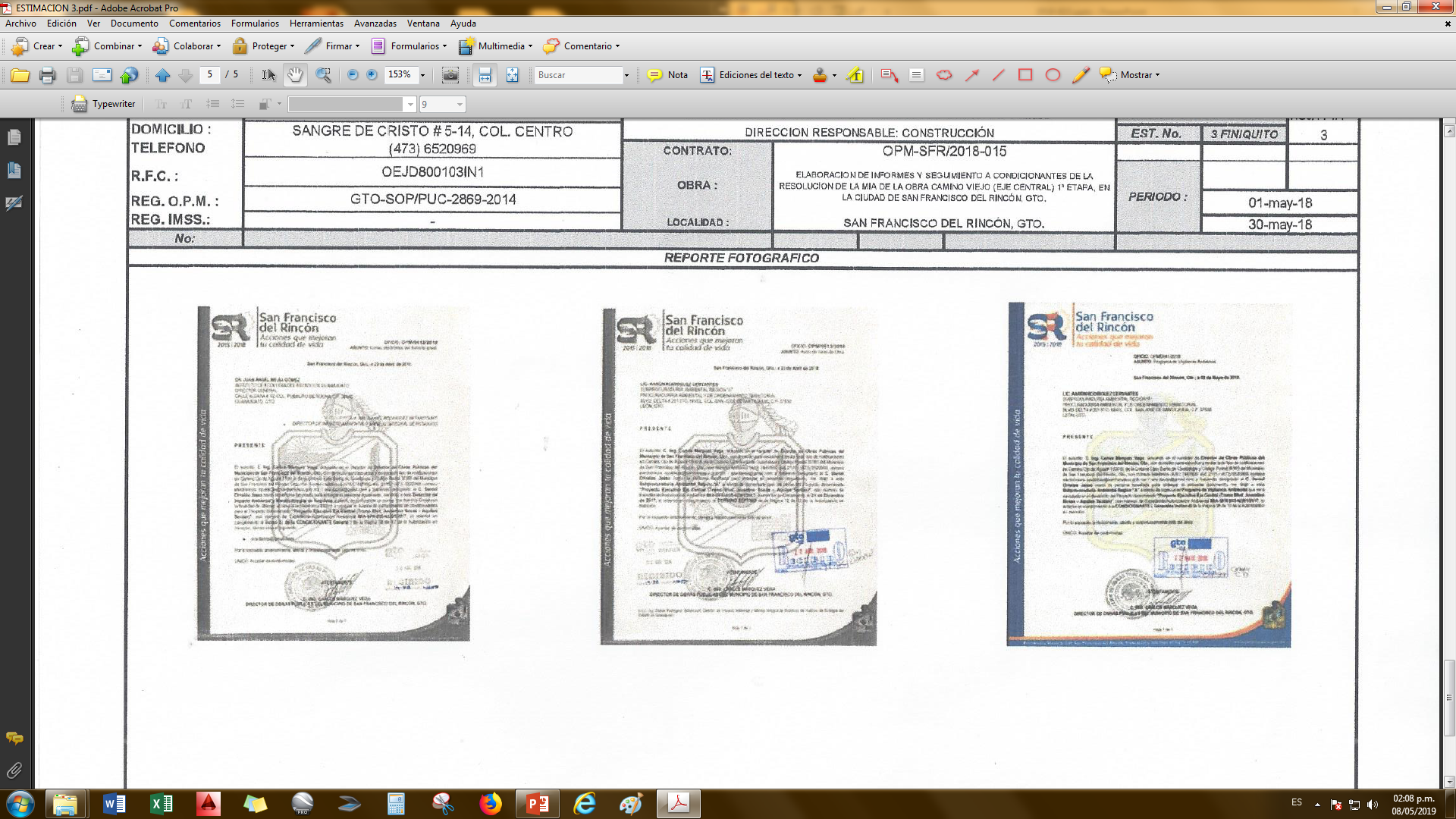 DESCRIPCION DE LOS TRABAJOS

ELABORACION DE INFORMES Y SEGUIMIENTO DE CONDICIONANTES DE LA MIA.
SAN FRANCISCO DEL RINCÓN, GTO.
1 DE 1